ALLA SCOPERTA DEL MONDO CHE CI CIRCONDA ATTRAVERSO I SENSI: L’UDITOATTIVITA’ INTERDISCIPLINARE  04/12/2020CLASSE 1A  CAPOLUOGO SCIENZE-MUSICARICCI T.-MOCCIA G.
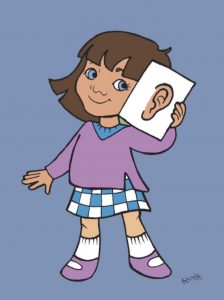 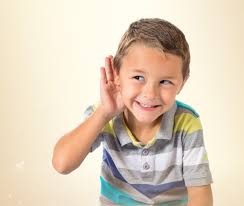 ASCOLTA  E  PROVA AD INDOVINARE  CHE SUONO E’
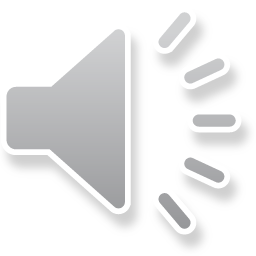 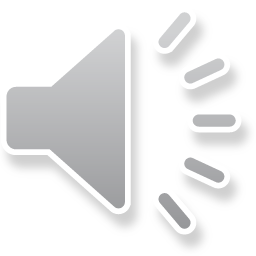 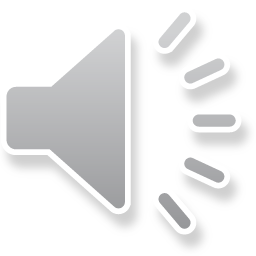 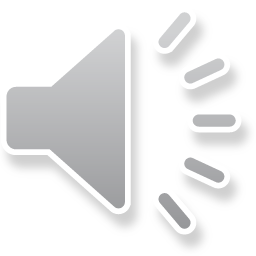 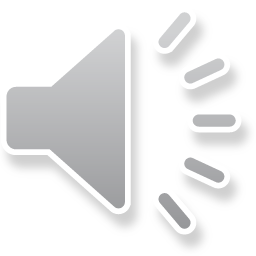 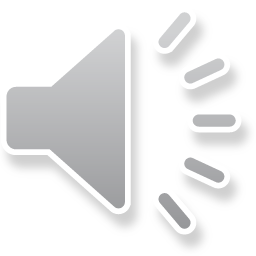 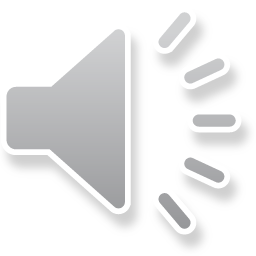 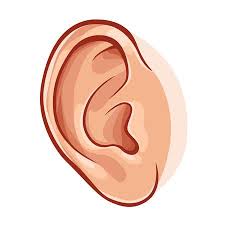 UN LAVORO DA SCIENZIATO

Tocca le tue orecchie con calma…
Che cosa osservi?
Sono due e sono ai lati della testa.
Hanno parti molli e altre più dure.
Non si sentono ossa.
Hanno dei GHIRIGORI che formano delle sporgenze
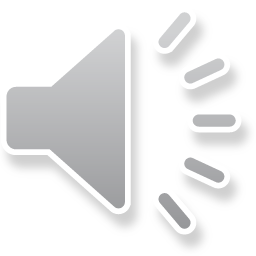 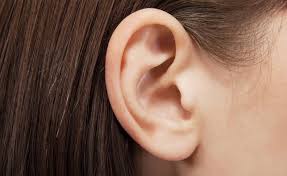 Diamo il nome alle parti dell’orecchio esterno
PADIGLIONE AURICOLARE
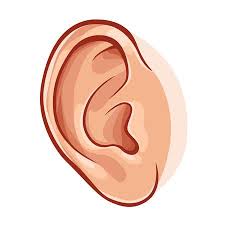 CONDOTTO UDITIVO
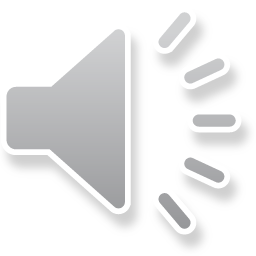 LOBO
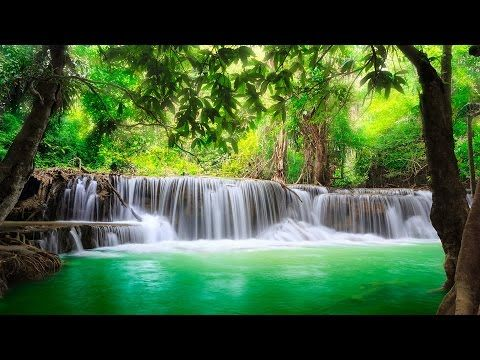 I SUONI DANNO PIACERE
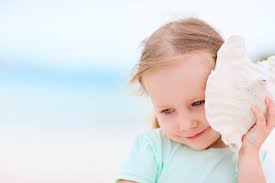 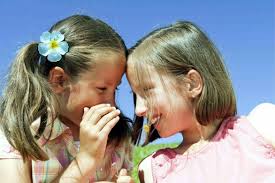 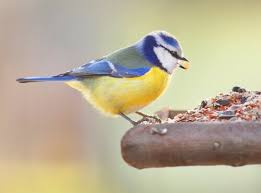 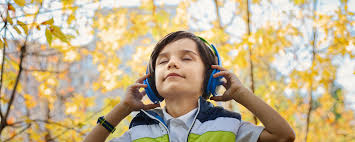 I RUMORI FORTI DANNO FASTIDIO
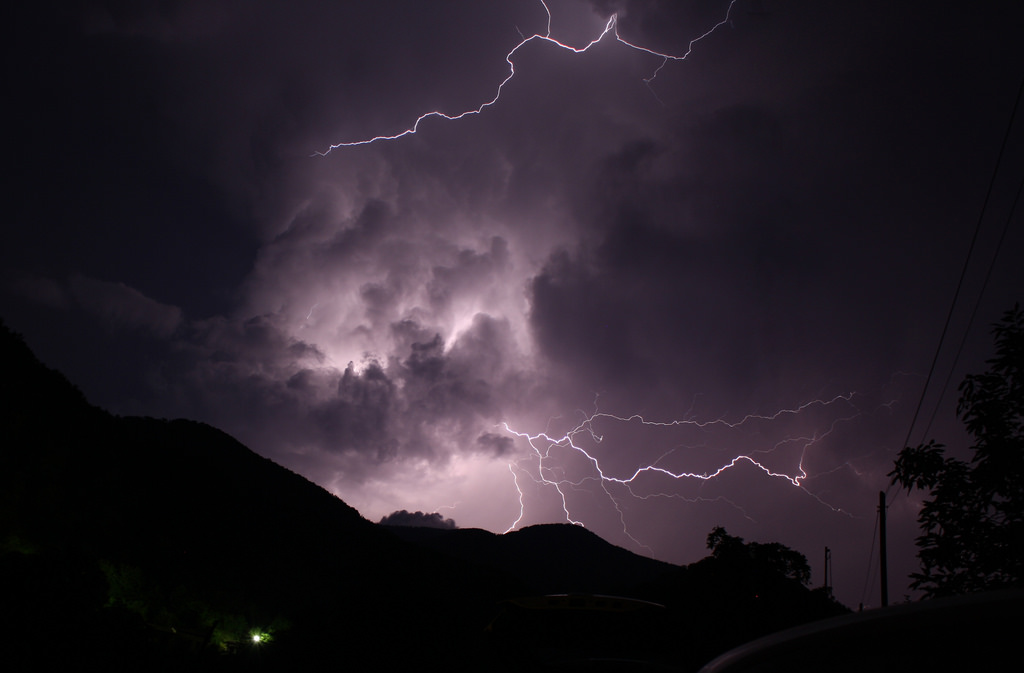 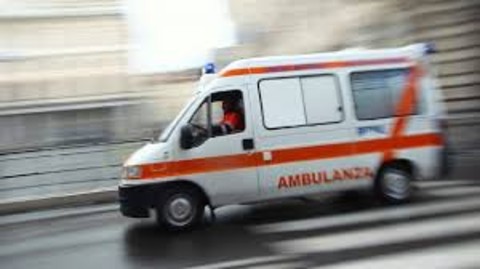 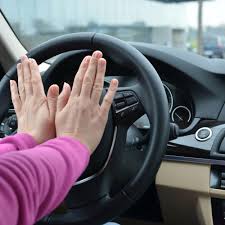 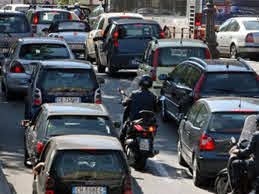 ASCOLTA E DIVERTITI CON LA CANZONE
« I suoni delle cose»
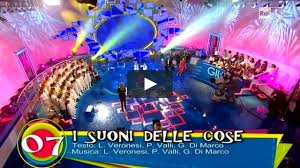 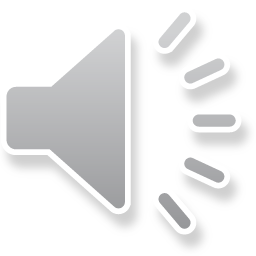